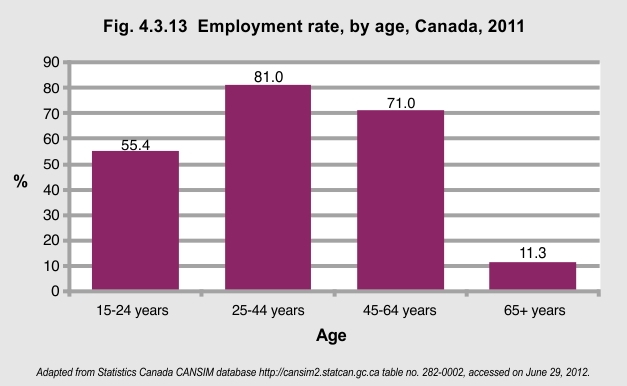 [Speaker Notes: En 2011, 81 % des Canadiens de 25 à 44 ans travaillaient, contre 55,4 % des jeunes de 15 à 24 ans et 71 % des adultes de 45 à 64 ans. Parmi les personnes âgées, 11,3 % avaient un emploi en 2011.]